SAHAGÚN. en Tierra de Campos
Antes de empezar, vamos a presentaros a la Villa de Sahagún.

Situada al sureste de la provincia de León, en la zona noroccidental de la comunidad autónoma de Castilla y León. Ubicada entre los ríos Cea y Valderaduey, se encuentra en la comarca Tierra de Sahagún que comparte con los municipios limítrofes de Cea, Grajal de Campos o Calzada del Coto
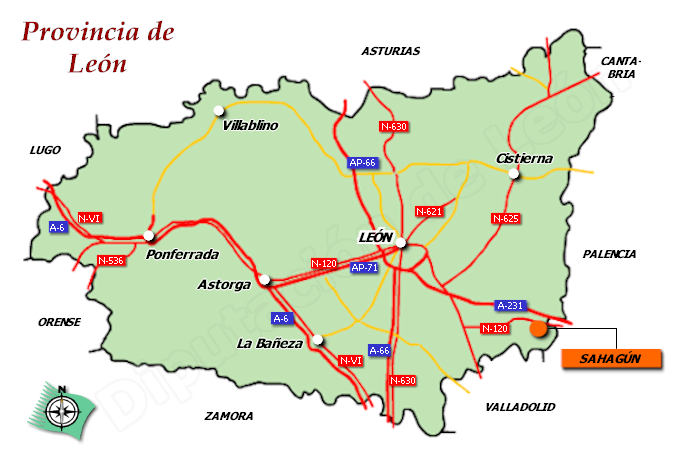 Fuente: http://www.aytosahagun.es
El origen de la villa acaeció a la sombra de un Monasterio Medieval en honor de los Santos Facundo y Primitivo, mártires de los siglos II y III, quienes murieron decapitados y arrojados al río Cea.
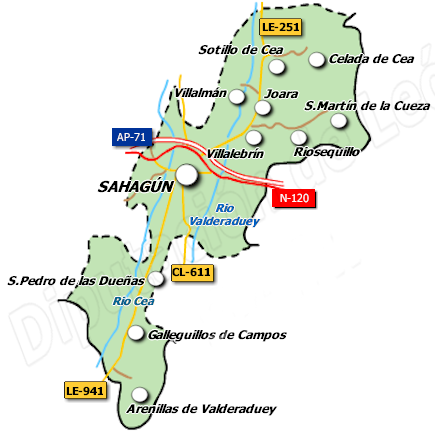 La villa gozó de gran actividad en la época romana por su excelente emplazamiento en plena Vía Trajana entre la Legio VII e Italia, Vía que conducía a Astorga, Zaragoza y Tarragona.
Poco a poco Sahagún fue enriqueciéndose dada su situación privilegiada a orillas del río Cea donde confluyen la Tierra de Campos y el Páramo.
Tampoco podemos olvidar que es uno de los puntos más importantes del Camino de Santiago.
{Sahagún, como parte de la Comarca de Tierra de Campos}
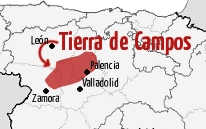 Tierra de Campos es una comarca natural que se extiende por la meseta castellana. En las provincias de Palencia, Valladolid y algunos municipios de Zamora y León
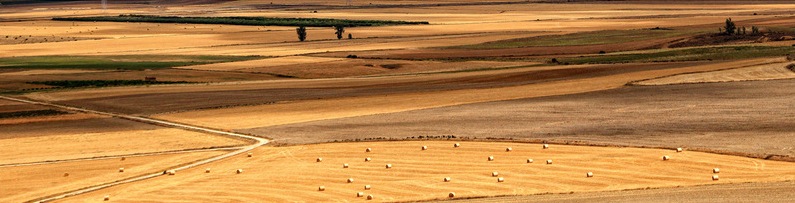 VER, CONOCER, SENTIR…
						SAHAGÚN
Vamos a empezar por el Patrimonio Artístico
Ladrillo. Madera. Yeso. ARTE. Mudéjar.
EL PUENTE CANTO
{Nos acercamos…}
Nos acercamos a Sahagún por el suroeste y debemos cruzar el río CEA.
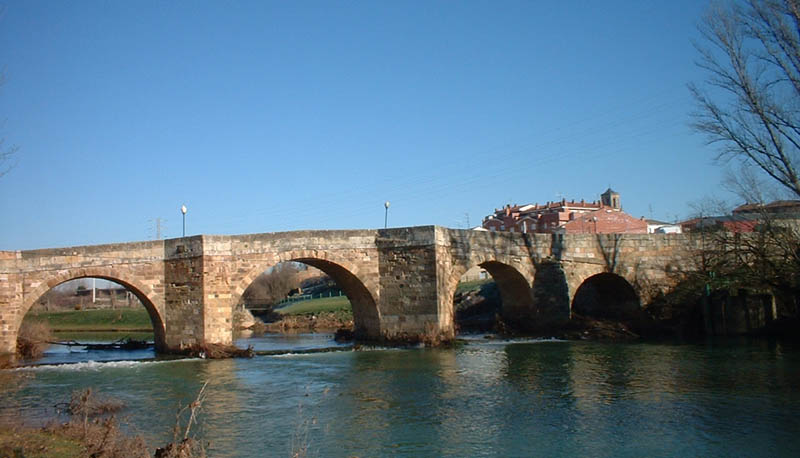 Paso histórico en la Villa de Sahagún.Fue paso ya de la Calzada Romana y reconstruido en varias ocasiones
Fuente://http://www.joseluisluna.com
EL ARCO DE SAN BENITO
BIENVENIDOS Forasteros a la Villa de Sahagún
Haremos la entrada por  este Arco, portada meridional de la villa.
Construido en 1662 era el acceso de una Iglesia ahora desaparecida
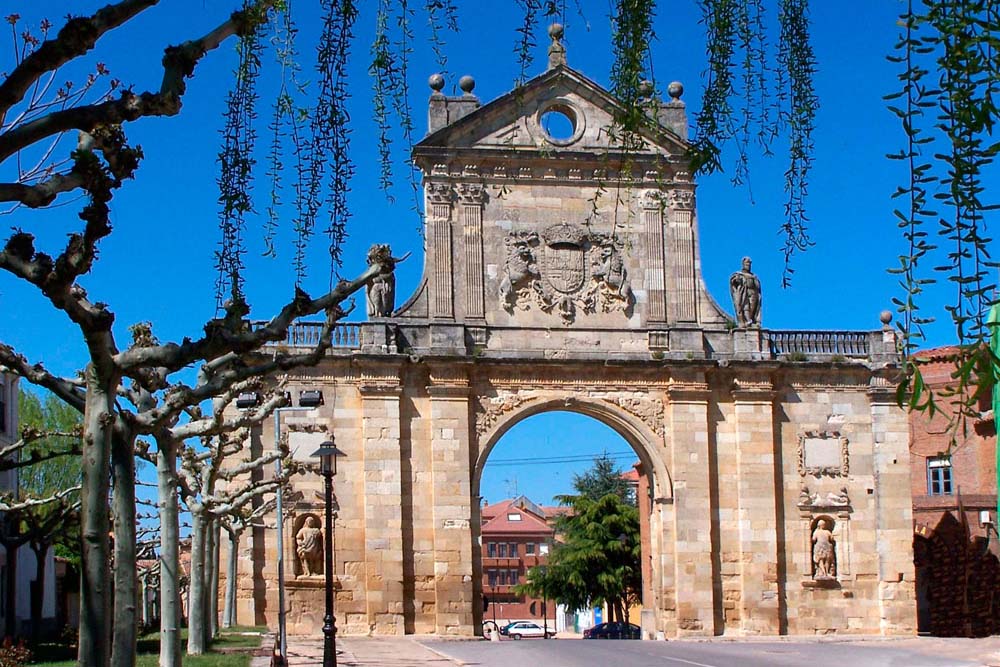 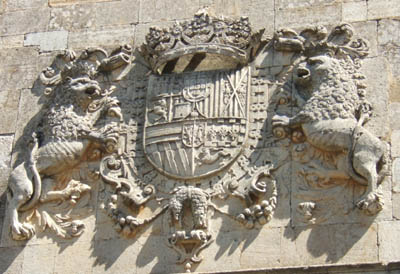 Fuente: http://www.soyleon.es
IGLESIA DE SAN TIRSO
{Románico Mudéjar}
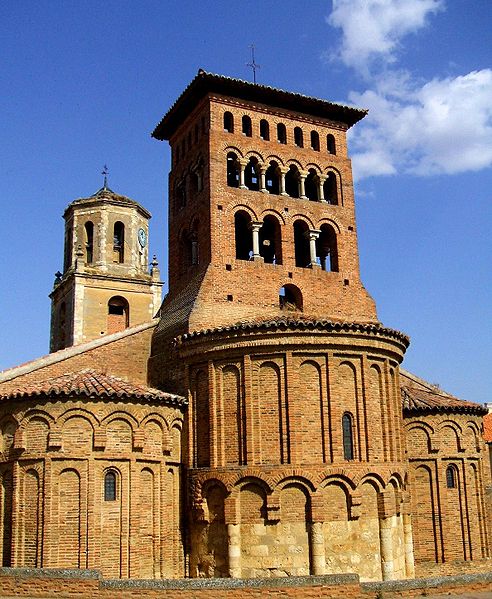 Levantada en el siglo XII; quedó terminada entre 1180 y 1190, figura entre lo más representativo del arte románico-mudéjar 
.
Puede considerarse a San Tirso, de hecho, la iglesia prototipo que sirvió de ejemplo para edificaciones posteriores en la misma Sahagún, y en las provincias de Zamora, Valladolid, Ávila y Segovia.
Desde 1931 es Monumento Histórico-Artístico de interés nacional.
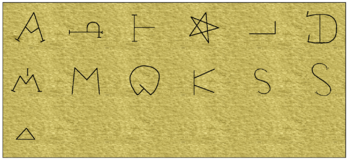 Marcas de cantería: Se han identificado un total de 14 marcas de 11 tipos diferentes situadas en el interior y exterior del ábside.
Fuente: Wikipedia
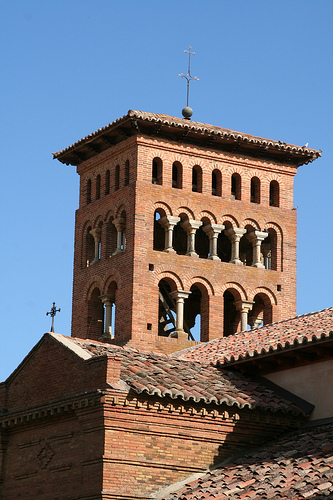 Comenzó a construirse en piedra, pero inmediatamente  se siguió en ladrillo.  Los tres ábsides se hicieron en estilo mudéjar y las columnas de la cabecera se transformaron en pilastras de ladrillo.
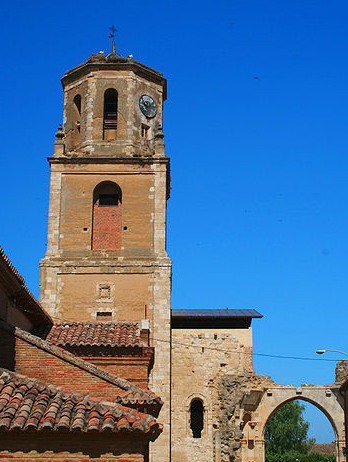 La torre del reloj: Inicialmente había dos torres, pero una de ellas se quemó
Fuente: http://www.villadesahagun.es
IGLESIA DE SAN LORENZO
{en el corazón de la antigua morería}
Esta iglesia declarada BIC, es la más antigua, se empezó a construir en el siglo XI

La Iglesia de San Lorenzo, construida enteramente de ladrillo es una de las joyas del ROMÁNICO MUDEJAR.
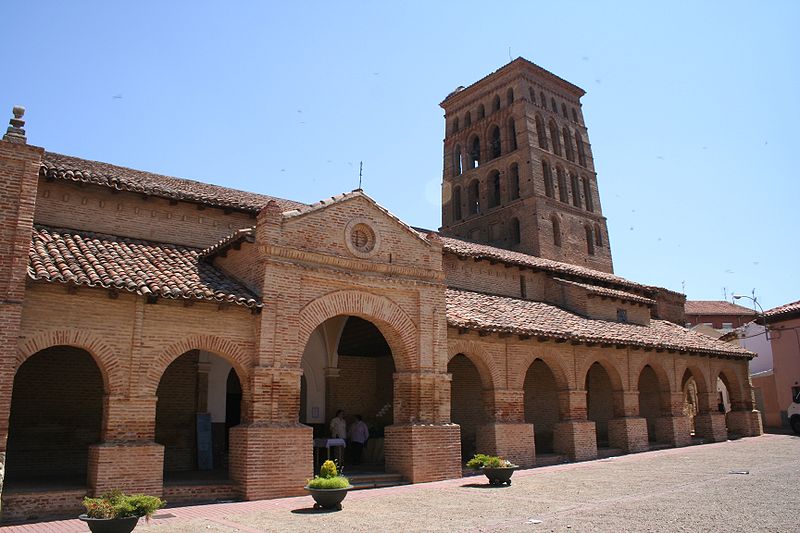 San Lorenzo data de la primera mitad del siglo XIII, edificada en el corazón de la antigua morería, posee planta basilical y una magnífica cabecera tripartita con los ábsides en forma de tambor, no menos valiosa es la torre hecha en ladrillo, y que conjuga perfectamente el espíritu cristiano con las formas decorativas importadas por los alarifes mudéjares.
Fuente: http://www.villadesahagun.es
http://commons.wikimedia.org/wiki/File:Sahag%C3%BAn_Iglesia_JMM.jpg
El ladrillo es el protagonista del Mudéjar
Ladrillos en espina
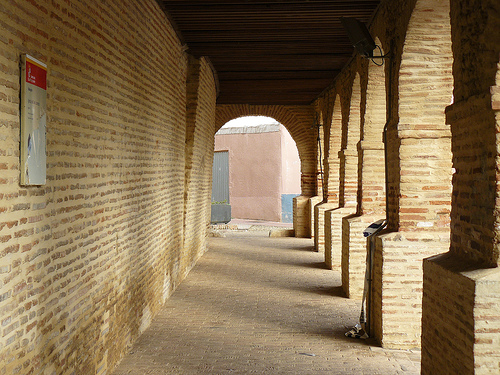 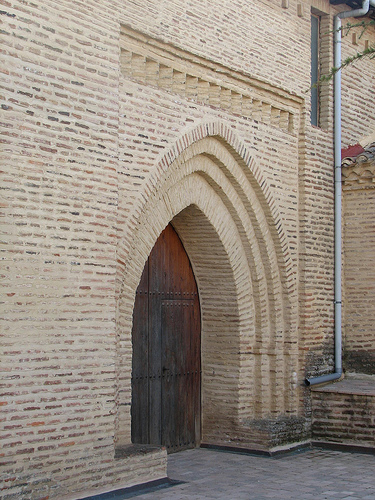 Arcos ciegos
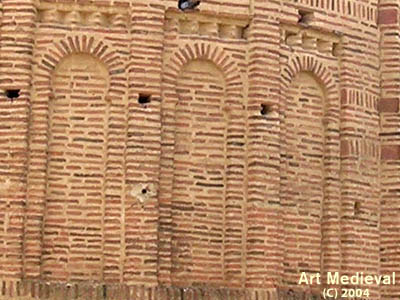 Fuente: http://www.juanmiguelgrau.com
CASA TÍPICA DE SAHAGÚN
Madera, ladrillo y adobe
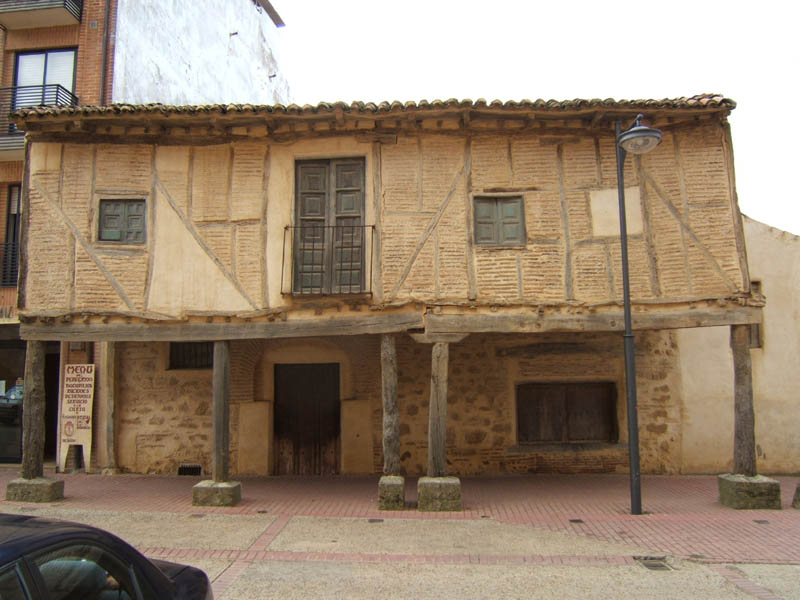 Fuente://www.joseluisluna.com
SANTUARIO DE LA PEREGRINA
{a las afueras de la Villa…}
Por último nos dirigiremos a las afueras de la Villa, sobre una colina se sitúa este edificio que fue en su origen un convento franciscano
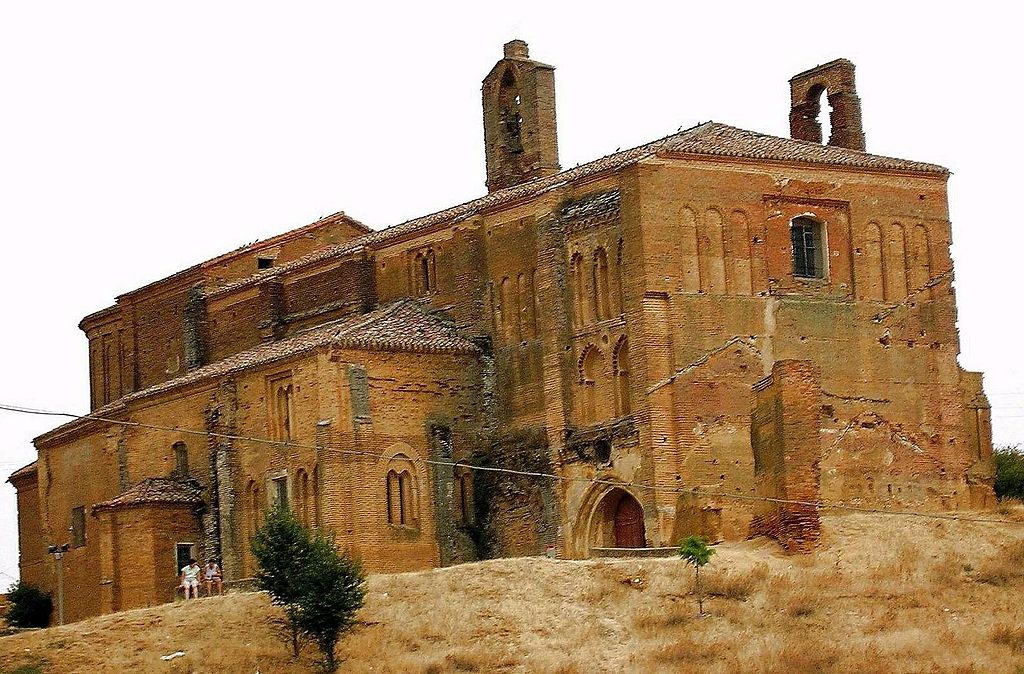 A lo largo de su historia este edificio ha sido iglesia, monasterio y hospital de peregrinos.
El edificio se adecúa perfectamente a una de las características fundamentales del románico de Sahagún, el empleo, en lugar de los sillares de piedra, de ladrillos
Fuente: Wikipedia
Un paseo por el campo
Si miramos: veremos.
Cernícalo común
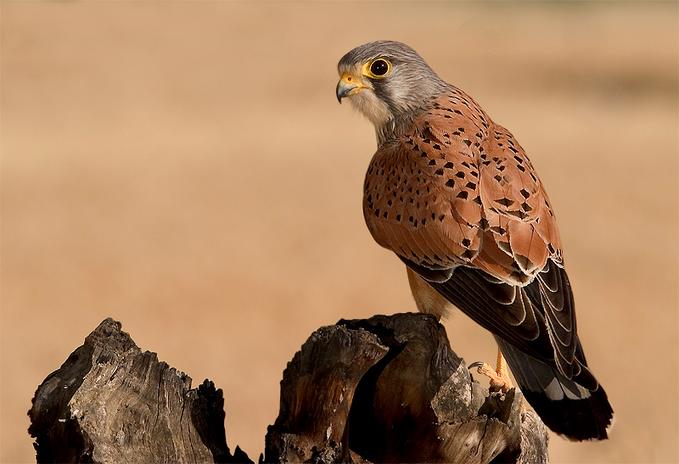 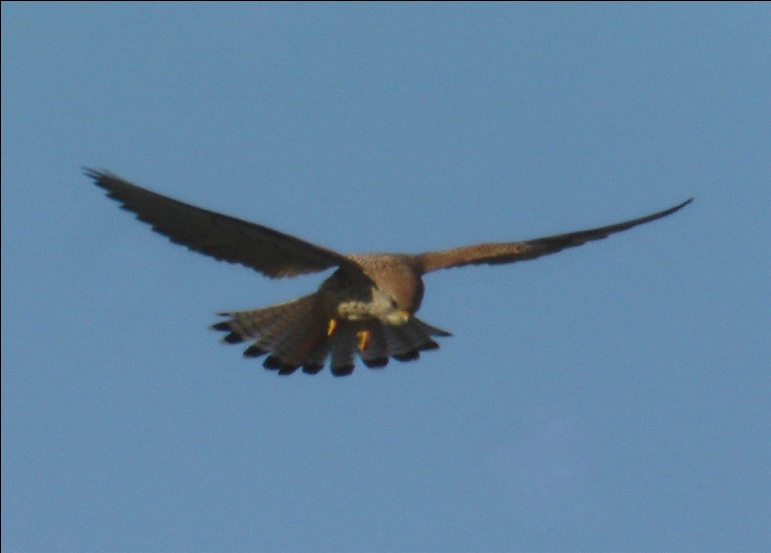 Fuente: http://www.naturadescas.com  y Wikipedia
Codorniz
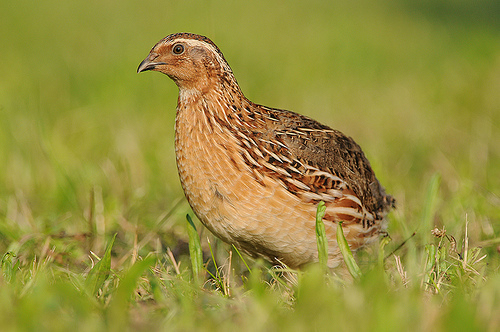 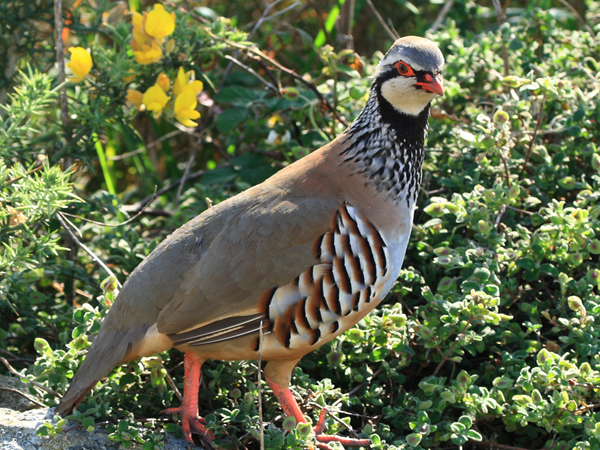 Perdiz
Fuente: http://www.naturadescas.com  y Wikipedia
Sisón
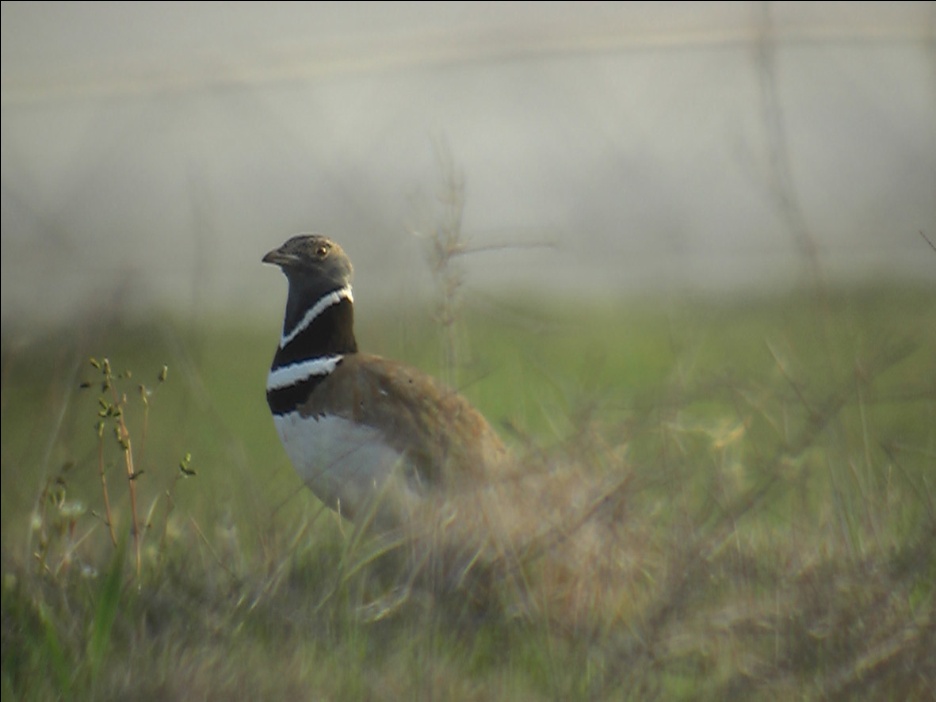 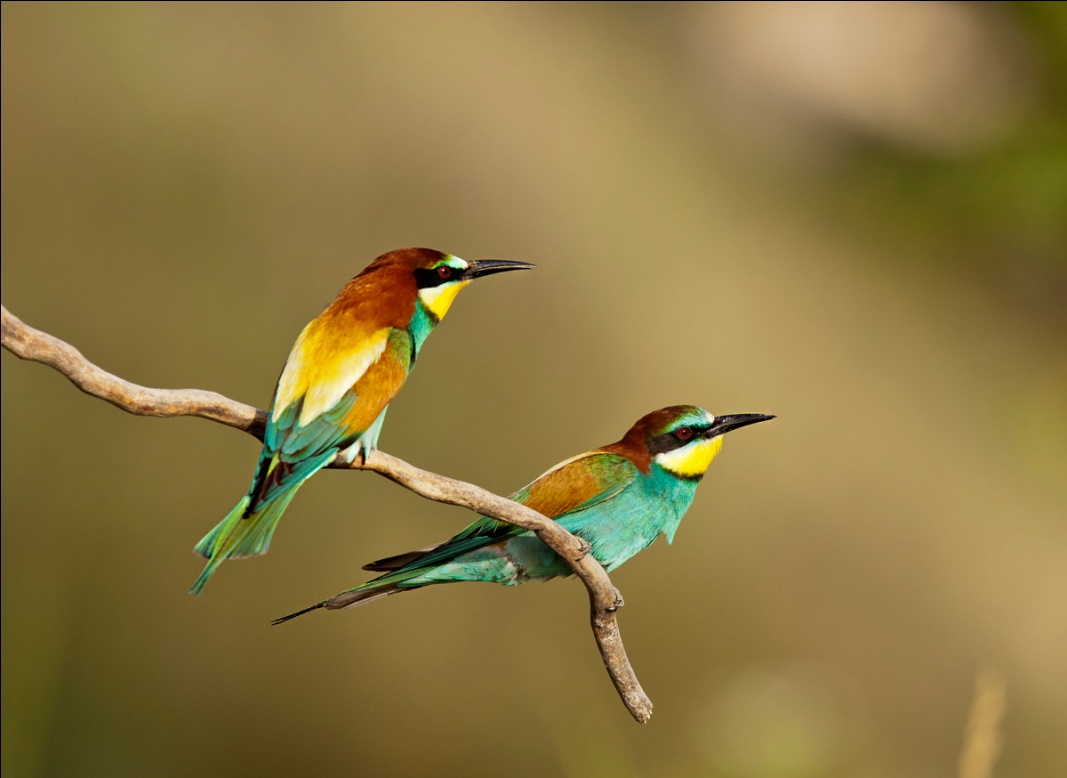 Abejaruco Común
Fuente: http://www.naturadescas.com  y Wikipedia
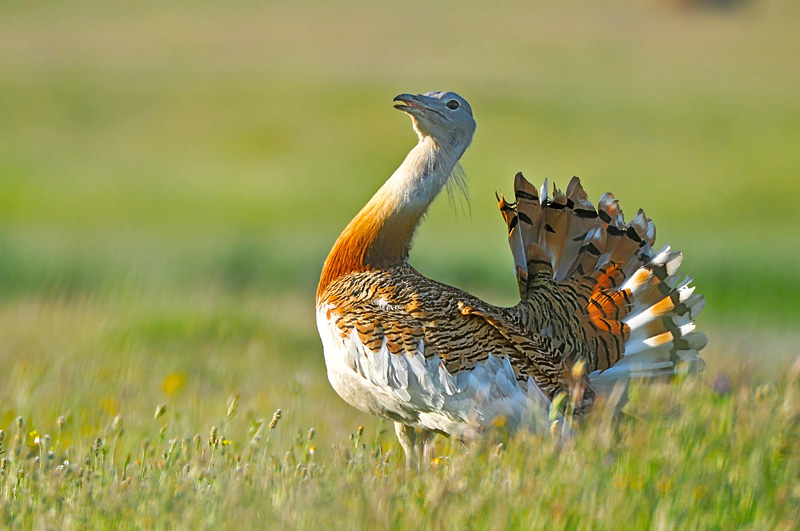 Avutarda
Fuente: http://www.ojodigital.com
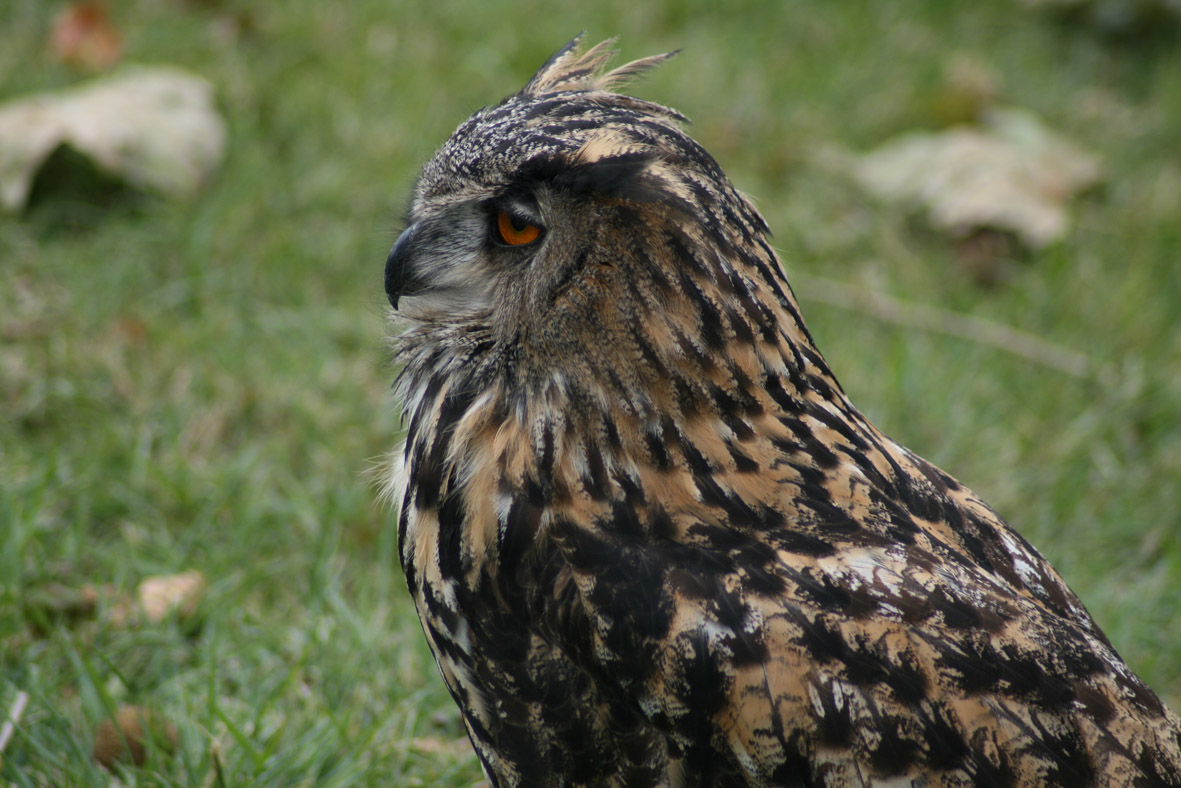 Búho Real
Lechuza común
Lechuza común
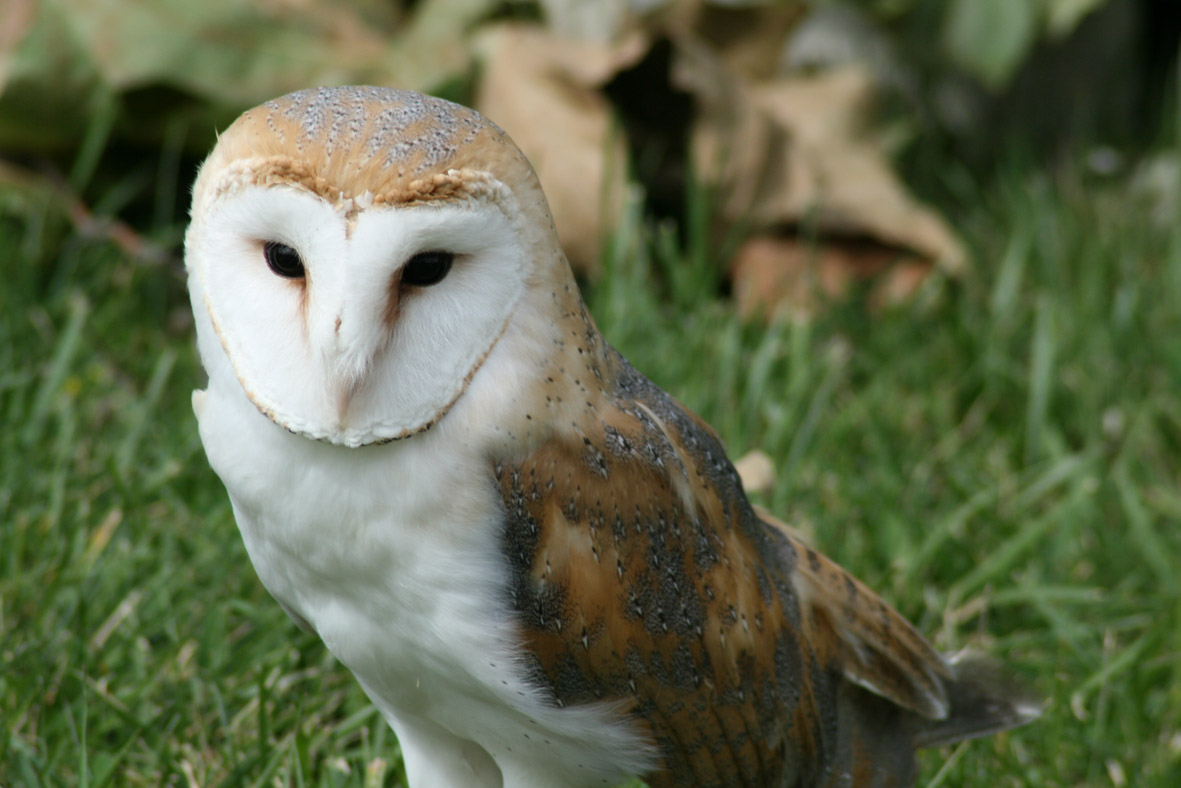 Fuente: http://www.naturadescas.com  y Wikipedia
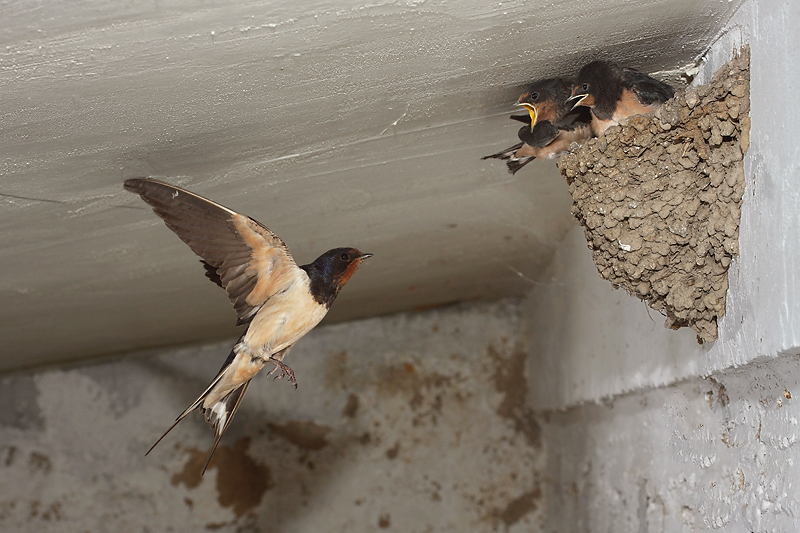 Golondrina
Fuente: http://www.fotonatura.org
Y hasta aquí mi guía.Ahora descubrid vosotros a Sahagún.Disfrutad de Tierra de Campos.
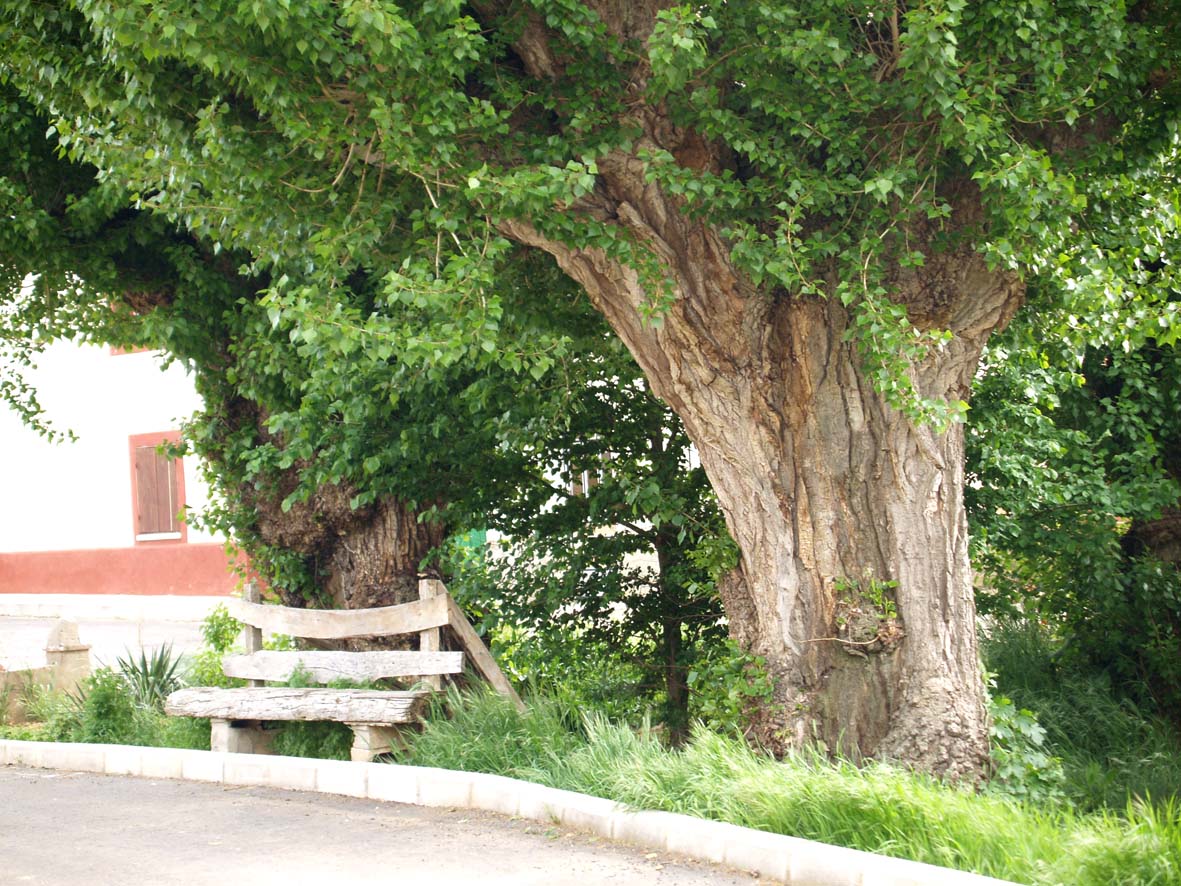 ACTIVIDADES PARA LOS ALUMNOS.-------------------
Actividades previas
Hacer una redacción sobre la situación sociopolítica de la villa de Sahagún durante los siglos XI,XII y XIII.


Dibujar un mapa de la Comarca de Tierra de Campos, señalado las principales poblaciones.
Actividades durante la visita
Localizar las siguientes fotos:
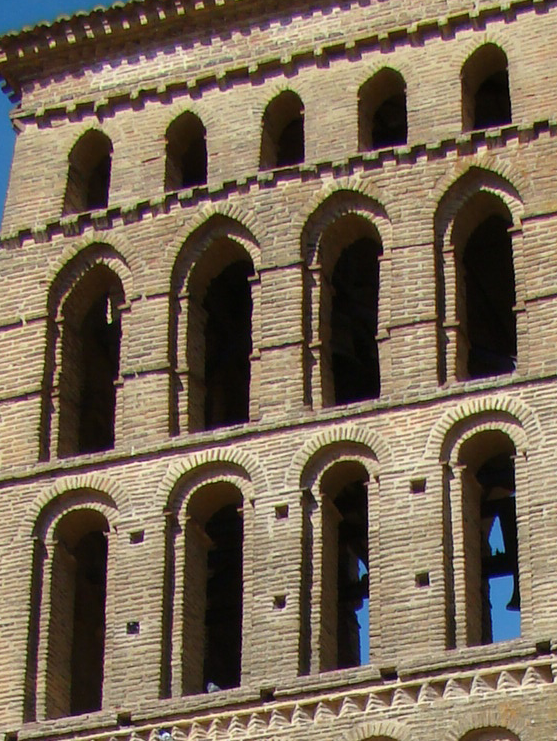 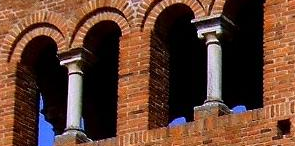 Solución: Iglesia de San Tirso
Solución: Iglesia de San Lorenzo
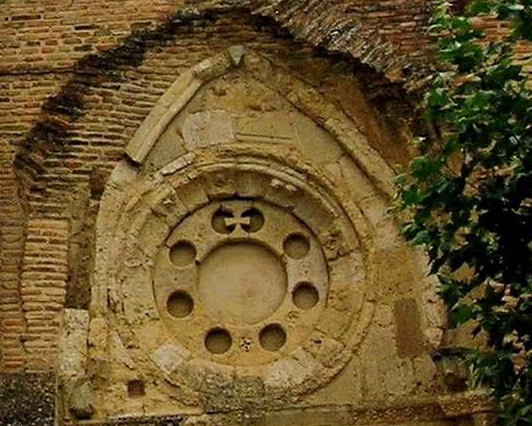 Solución: Arco San Benito (por detrás)
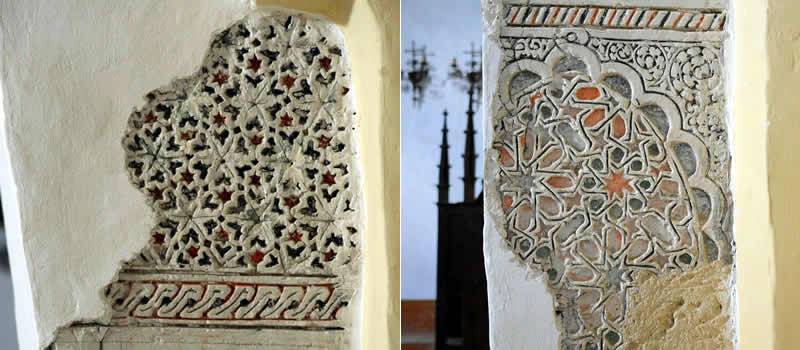 Solución: yesería en San Lorenzo
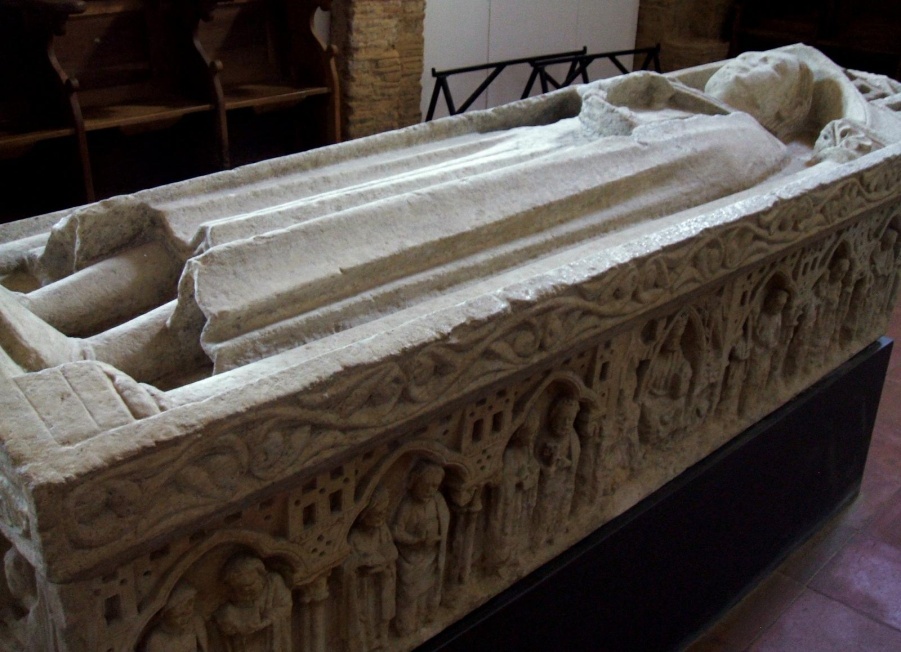 Solución: Sarcófago en
 Iglesia de San Tirso
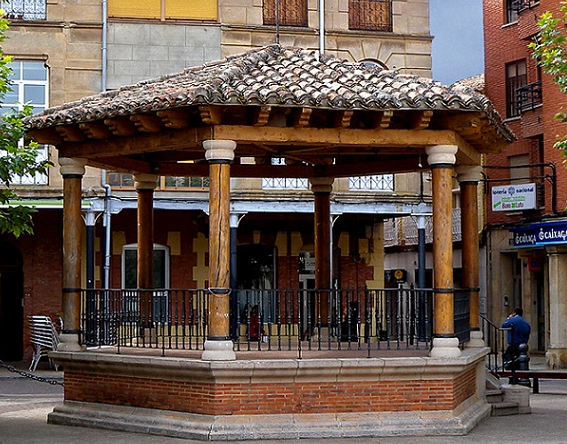 Solución: Plaza Mayor
Localizar el recorrido del camino de Santiago por Sahagún.

Hacer fotos a la flora y fauna.
Actividades posteriores
Dibujar la planta de las Iglesias de San Lorenzo y San Benito.

Buscar fotos de machos y hembras de las siguientes aves: Avutarda, Cernícalo y Sisón.

Hacer resumen fotográfico de la visita.